3 - DUBIEUZE PROJECTEN
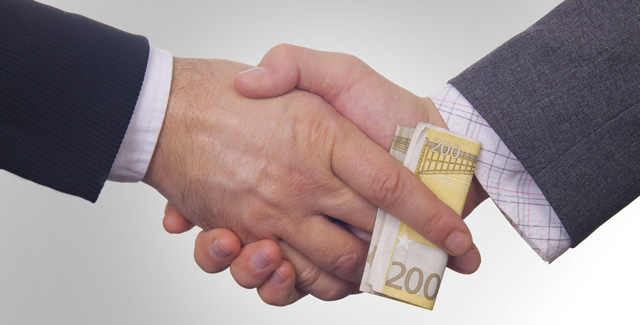 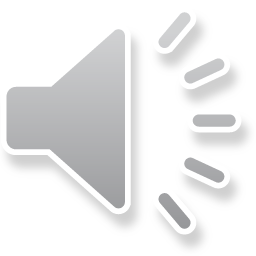 3- DUBIEUZE PROJECTEN
ARA →	- In praktisch alle overheidsprojecten werden verschillende 			  wettelijke bepalingen geschonden, m.n. van de 				  Comptabiliteitsverordening. Het gaat o.m. om de garanties en 		  vernieuwing van hotels, de haven, de luchthaven, radar, Setar, 		  FDNSN, en vele andere projecten → de controle werd steeds 		  minder!
CAD →	- Geen enkele partij neemt het initiatief om een onderzoek te 		  doen want in praktisch elk project zijn mensen van beide 			  partijen betrokken. 
GEVOLG → - Substantieel verlies van publieke gelden (garantie)
           - Verdachte prioriteitstelling van bestuurders → staat 	    	    het algemeen belang voorop of het belang van de 		    bestuurder/politicus en/of zijn partij???
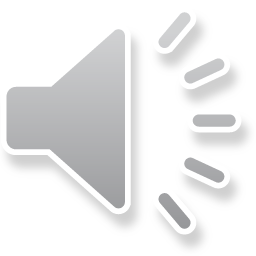